Телефонна розмова з роботодавцем
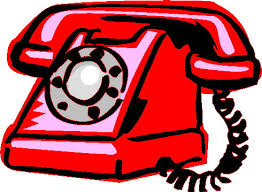 Телефонна розмова – це перша презентація себе роботодавцю, тому важливо вміти представити себе чітко, зрозуміло та лаконічно.

Телефонна співбесіда — перший етап відбору, під час якого ейчар  (HR-менеджер) прагне відсіяти однозначно неприйнятних кандидатів. Як правило, рекрутера цікавлять основні факти біографії і ключові компетенції претендента.
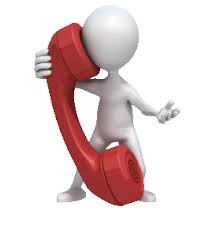 За результатами досліджень,  про які повідомляє Міністерство праці та соціальної політики України, ефективний спосіб домовитися про співбесіду і в результаті отримати роботу — пошук роботи по телефону. 

Мета телефонного дзвінка і розмови — викликати бажання у роботодавця зустрітися з Вами і більше про Вас дізнатися.
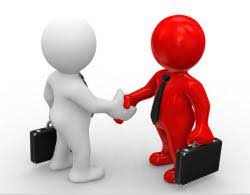 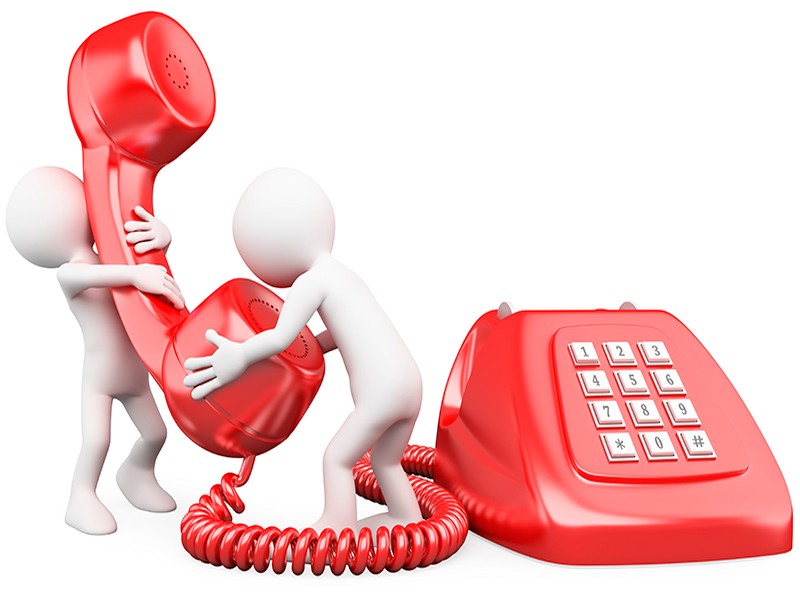 Правильна, впевнена і виразна мова, готовність чітко відповідати на поставлені запитання, коректна форма спілкування – все це має велике значення.
 Розмова з роботодавцем повинна бути інформаційно-змістовною та послідовною. 
А щоб досягти цього необхідно добре підготуватися.
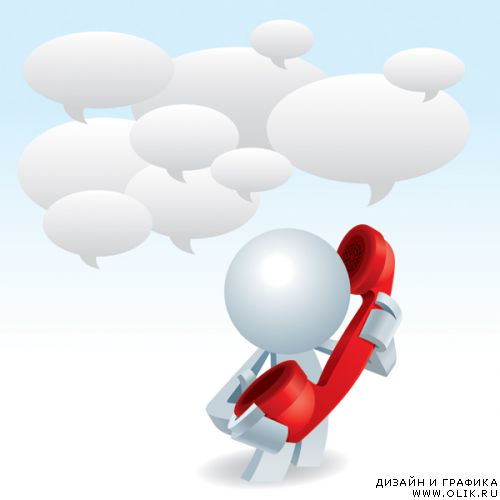 Перед телефонуванням:
— в оголошенні виділіть 
ім’я людини, з якою Вам потрібно зв’язатись, 
назву вакансії, що Вас зацікавила;— запишіть запитання, які поставите роботодавцю;— тримайте під рукою копію свого резюме;— подумайте, що Ви можете запропонувати роботодавцю;
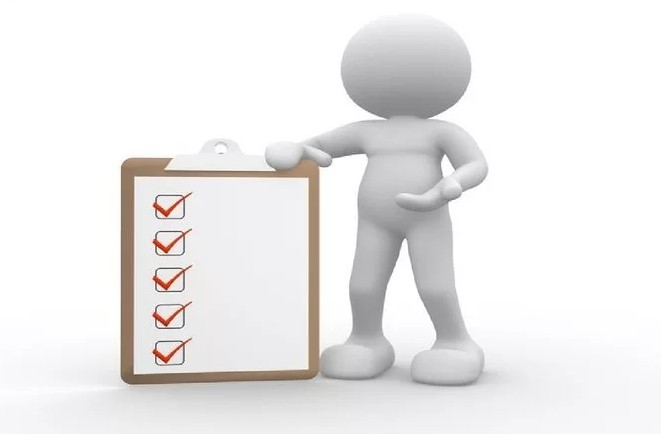 — підготуйтеся відповісти на запитання про себе та чому Ви зацікавлені саме в цій вакансії;— одягніться для більшої впевненості в зручний діловий одяг;— покладіть поруч ручку та папір, щоб записати необхідну інформацію.
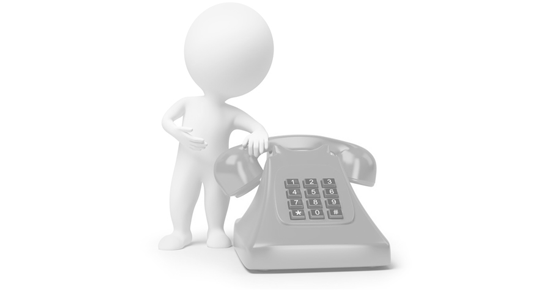 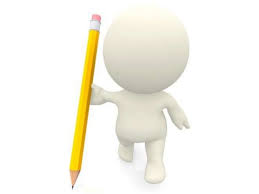 Слід детально продумати:

— яку роботу Ви можете виконувати;— які обов’язки готові взяти на себе;— які вміння у Вас є;— які питання хочете з’ясувати в роботодавця.
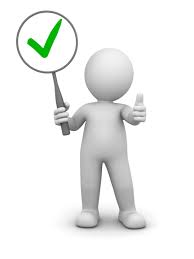 Під час телефонування:
— попросіть з’єднати Вас з людиною чи відділом, що Вам потрібен;— чітко назвіть своє прізвище, ім’я та по батькові, а також вакансію, що Вас цікавить;— під час розмов уникайте мовних зворотів, які виражають невпевненість;— запитуйте про те, що Вас цікавить, не соромтеся перепитувати, якщо чогось не зрозумієте, але будьте готові відповісти на будь-яке запитання роботодавця;
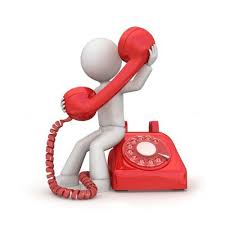 — домовтеся про зустріч: занотуйте дату, час, місце зустрічі, ім’я людини, з якою необхідно зустрітися;— якщо вакансія зайнята, запитайте про перспективи працевлаштування;— з’ясуйте, чи можете Ви знову зателефонувати через певний час;— запропонуйте надіслати своє резюме на випадок вільного робочого місця;— подякуйте роботодавцю за витрачений на Вас час.
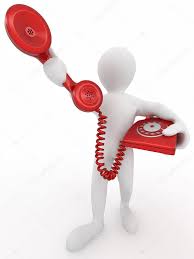 10 найважливіших правил
1. Забезпечте нормальні умови для розмови
2. Не бійтеся перенести розмову
3. Продумайте короткі відповіді
4. Приготуйте шпаргалки
5. Приведіть себе до ладу
6. Посміхайтеся
7. Налаштуйтеся на хвилю співрозмовника
8. Відкладіть те, що може вас відволікати
9. Не соромтеся запитати про наступні кроки
10. Напишіть листа з подякою
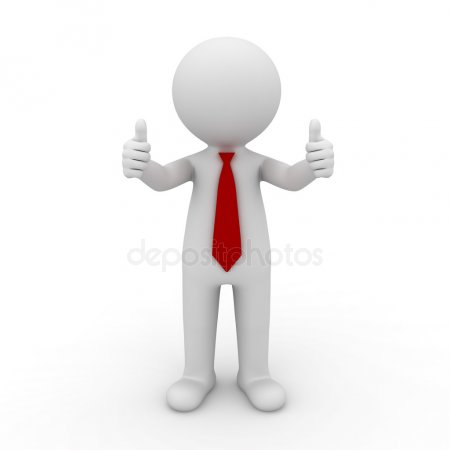